Update on Studies of the 200 MHz HOMs
R. Calaga, F. Caspers, A. Grudiev, T. Kaltenbacher, A. Lasheen, 
E. Montesinos, T. Roggen, E. Shaposhnikova, 
Ya. Shashkov, C. Völlinger
LIU-SPS	-BD-WG									18/02/2016
Outline
Study purpose
Measurement based verifications
HOM impedance reduction
Conclusions & outlook
Study purpose
Impedance model for 200 MHz TWC (J.E. Varela)
Available for 4 and 5 section cavities
Based on simulations, used: resonator model

Goal 1: Measurement based verification
simulation model vs. prototype vs. tunnel 
measurements with beam
Goal 2: Further reduction of HOM impedance
4-section cavity
(J.E. Varela)
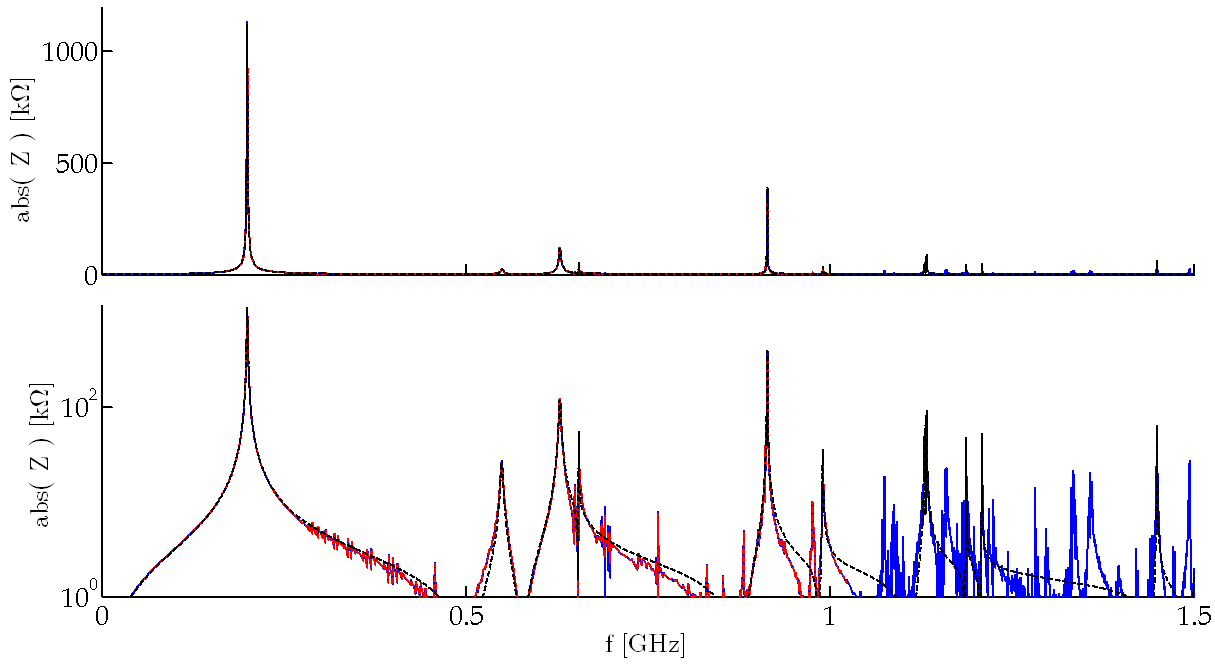 4-section cavity
lin. scale
log. scale
Goal 1: Measurement based verification
For comparison sim. model vs. prototype vs. tunnel 
Measurements on 4-section & 5-section in tunnel
HOM-HOM
HOM-P
P-P
Feeder line
FPC-Load…
Measurements: 
T. Kaltenbacher, T. Roggen, 
R. Calaga
S1
S2
S3
S4
Ideas and suggestions:
F. Caspers, R. Calaga
HOM1
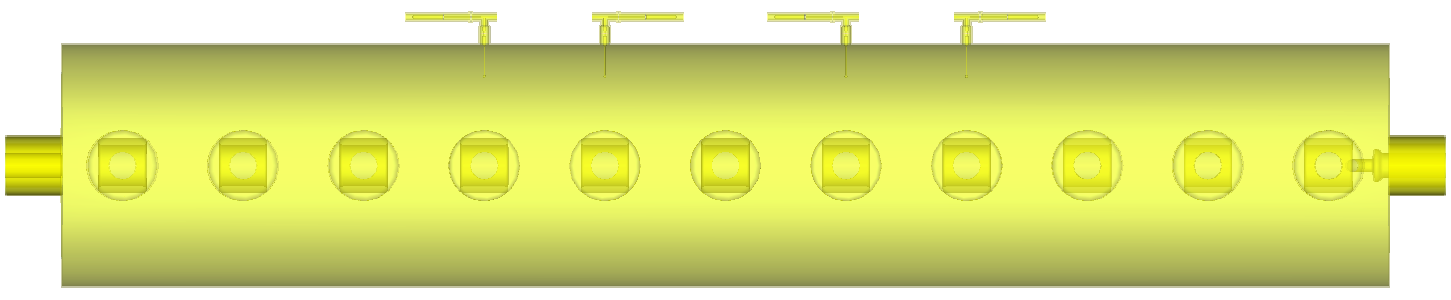 HOM4
HOM3
HOM2
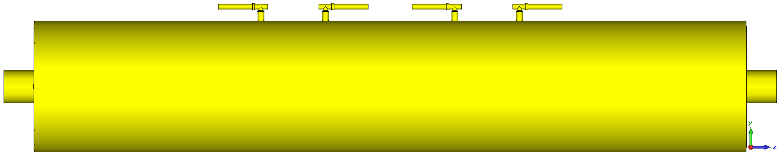 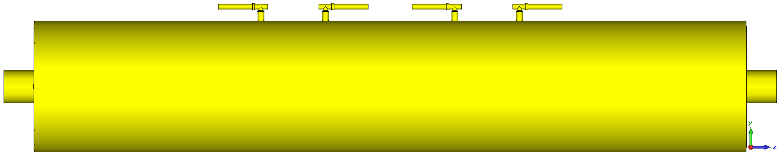 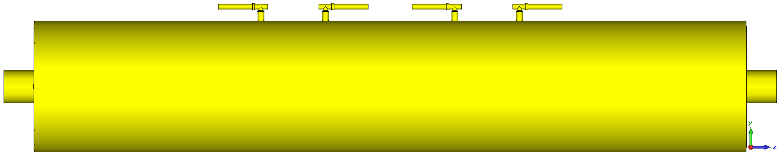 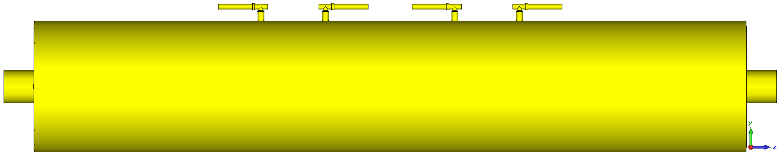 P1
P2
P3
P4
P5
P6
P7
P8
P9
P10
Goal 1: Measurement based verification
Highlights
628 MHz HOM dampers work very well
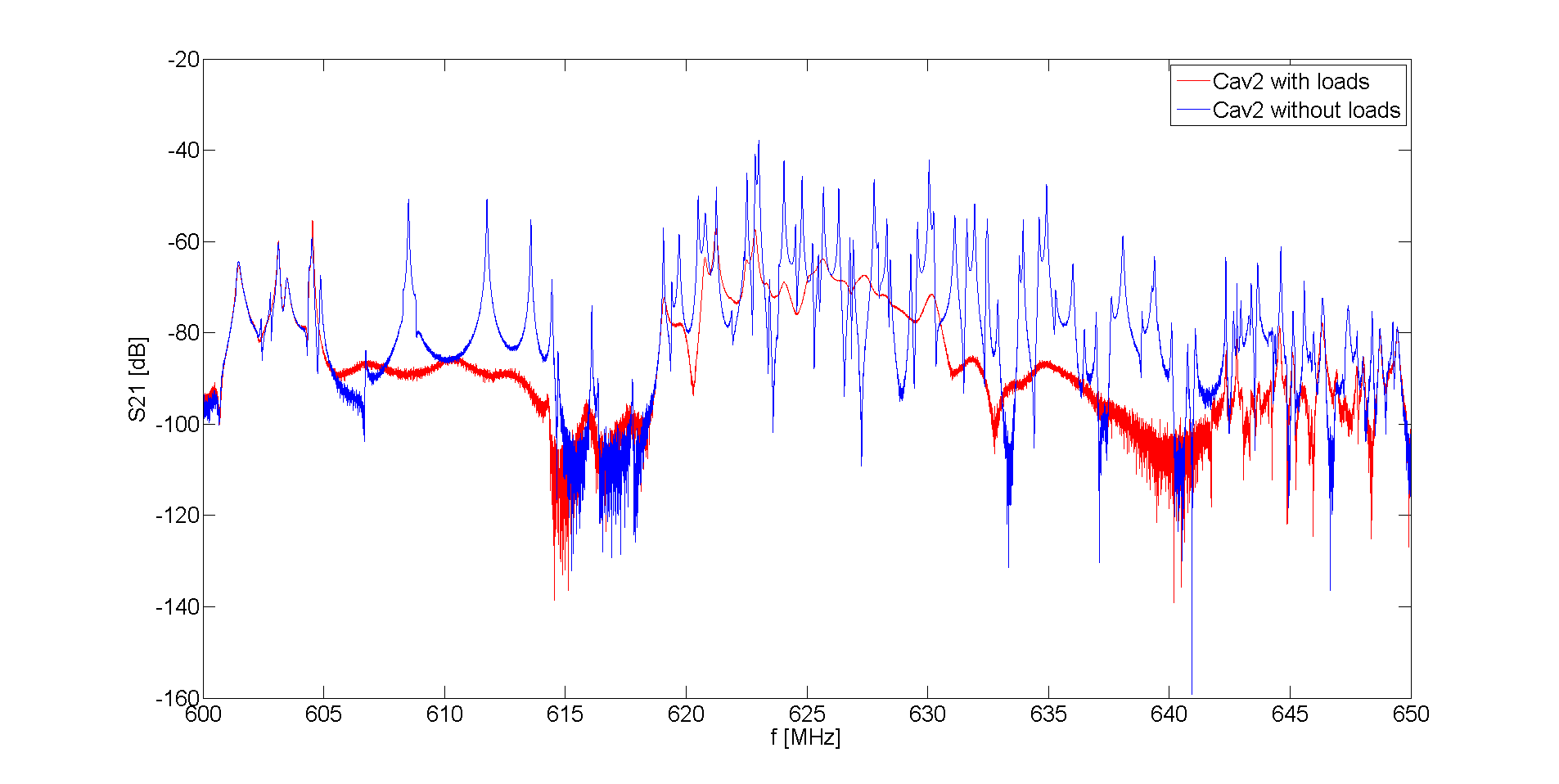 S1
S2
S3
S4
Q = 955
-30 dB
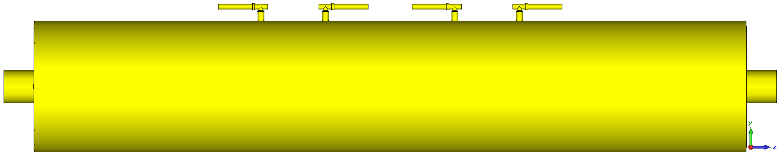 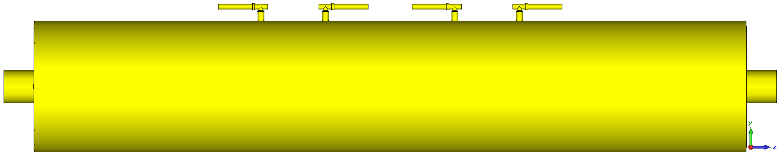 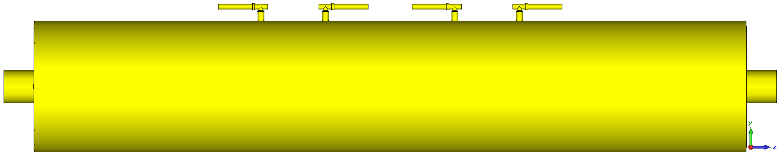 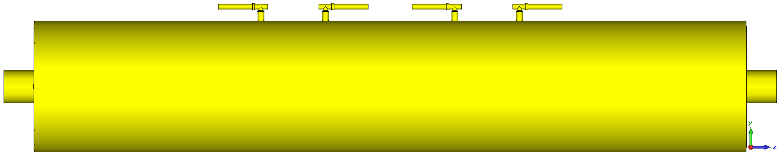 Goal 1: Measurement based verification
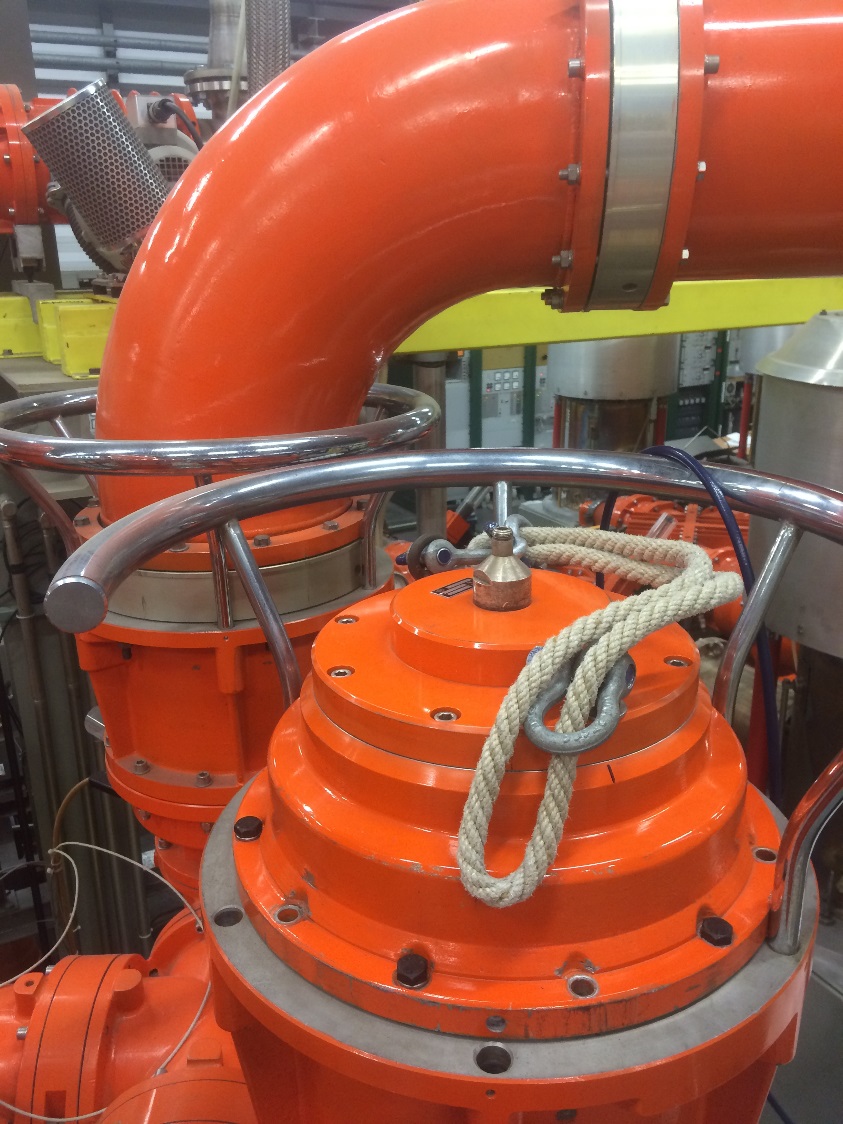 Highlights
Feeder line & fundamental power coupler
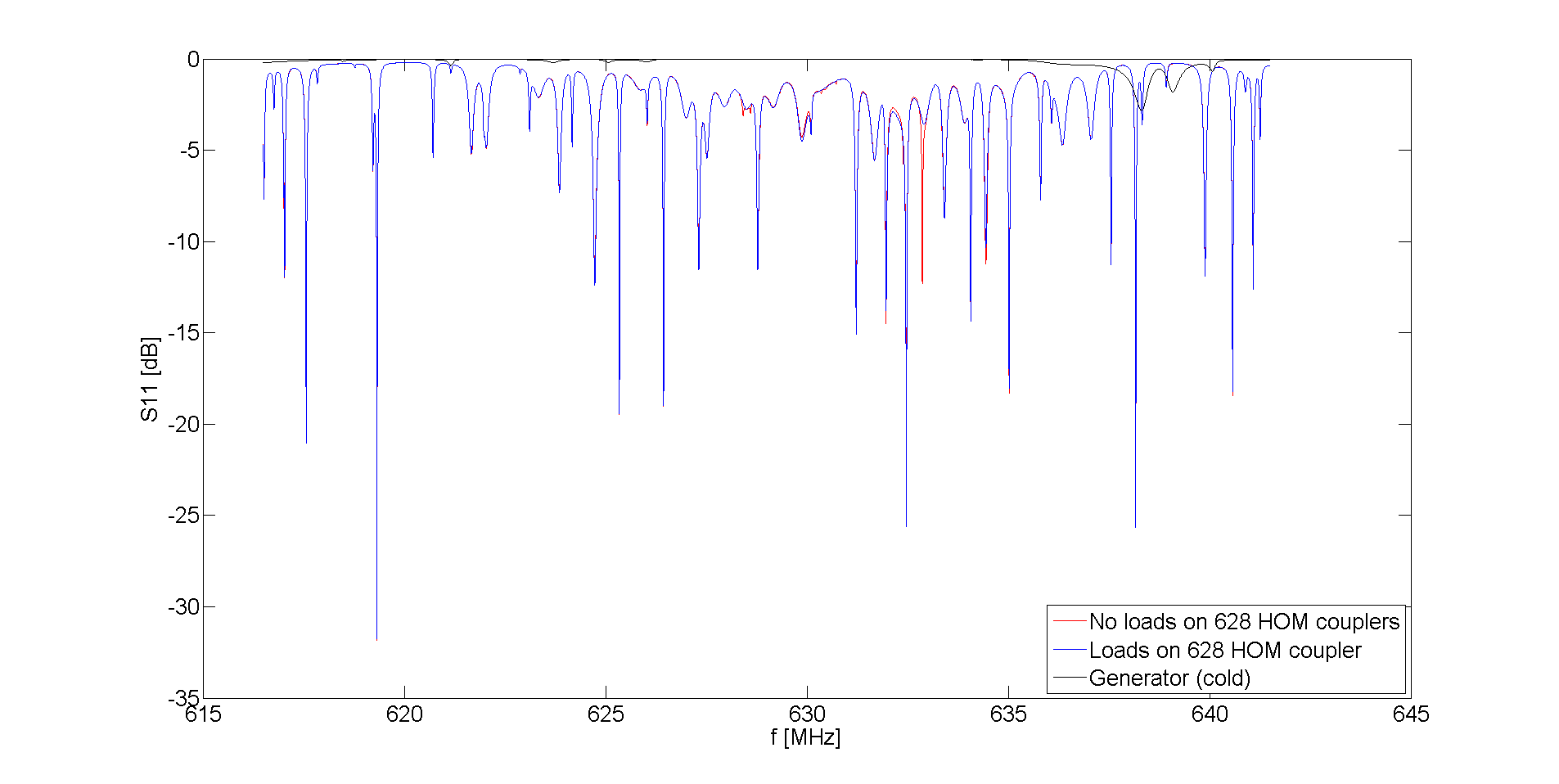 -1 dB
-2 dB
Idea and suggestions:
F. Caspers
Generator: Full reflection
Feeder line contribution to damping is limited
Generator: Full reflection
No difference with installed 628MHz loads
Goal 1: Measurement based verification
Highlights
4-section cavity vs. 5-section cavity
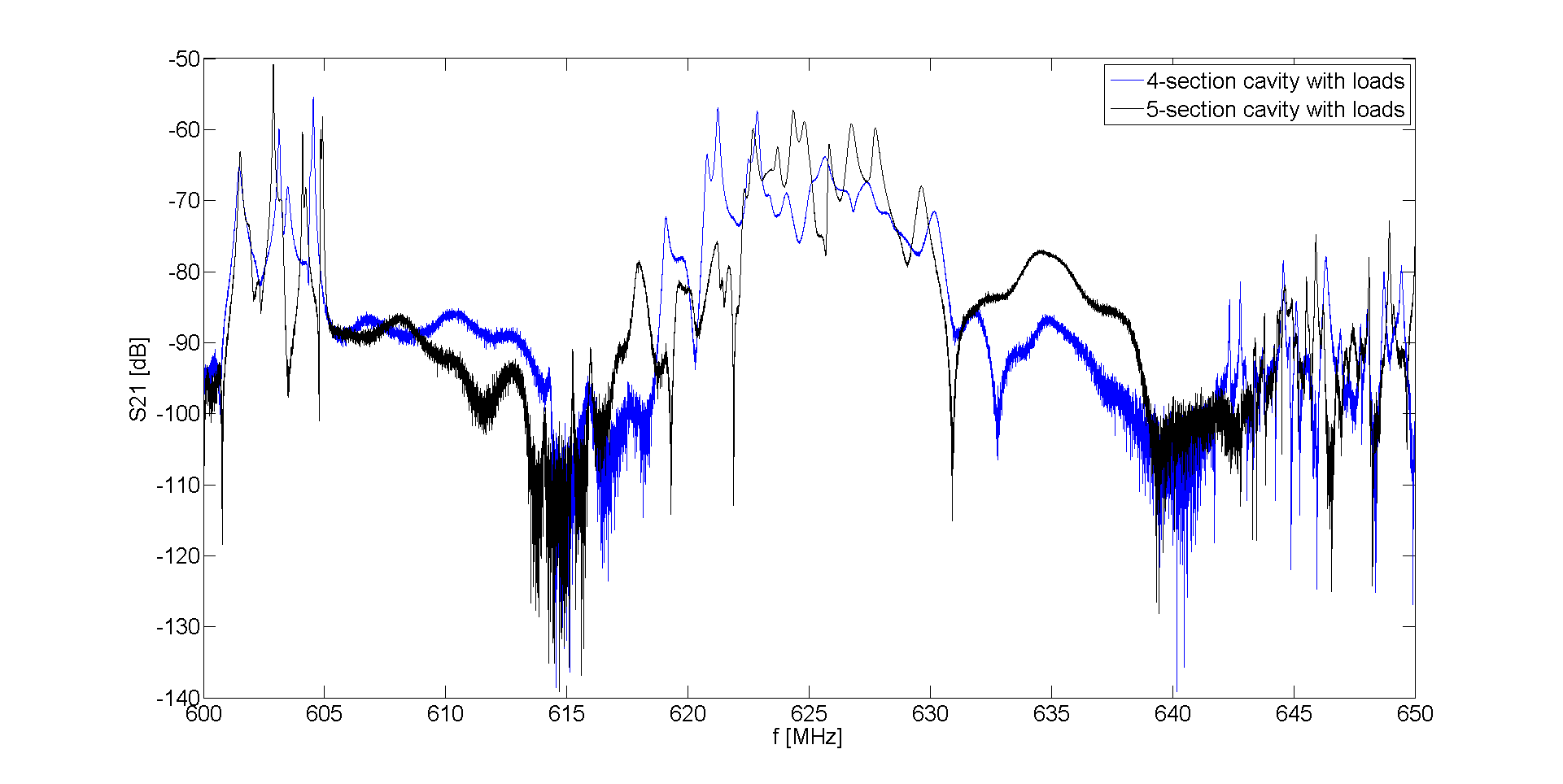 Less damping in 5-section for some modes
632-638 MHz region better damped?
Goal 1: Measurement based verification
Measurements with beam
4 cables available (Tunnel → Faraday cage) (R. Calaga)
1 central LLRF field pickup loop per cavity 
(Usage: TBD with T. Bohl)
Measurement program: in preparation
Goal 2: Further reduction of HOM impedance
Currently installed 628 MHz HOM dampers work very well
Damper location in the cavity already optimal
Some solutions were tried to reduce impedance:
Complex load instead of 50 Ω load
Installing more HOM couplers
→ Improvement 10-30 %
More elaborate solutions are being looked into
In collaboration with MEPhI, Russia (Ya. Shashkov)
Conclusions & Outlook
Goal 1: Measurement based verification
Large measurement set available for 4 & 5-section cavities as installed in tunnel
628 MHz HOM dampers work very well
Feeder line limited contribution to damping
→ Simulate a subset of measurements
→ Prepare measurement program with beam

Goal 2: Further reduction of HOM impedance 
→ Studies ongoing
Goal 1: Measurement based verification
Highlights
628 MHz HOM dampers work very well
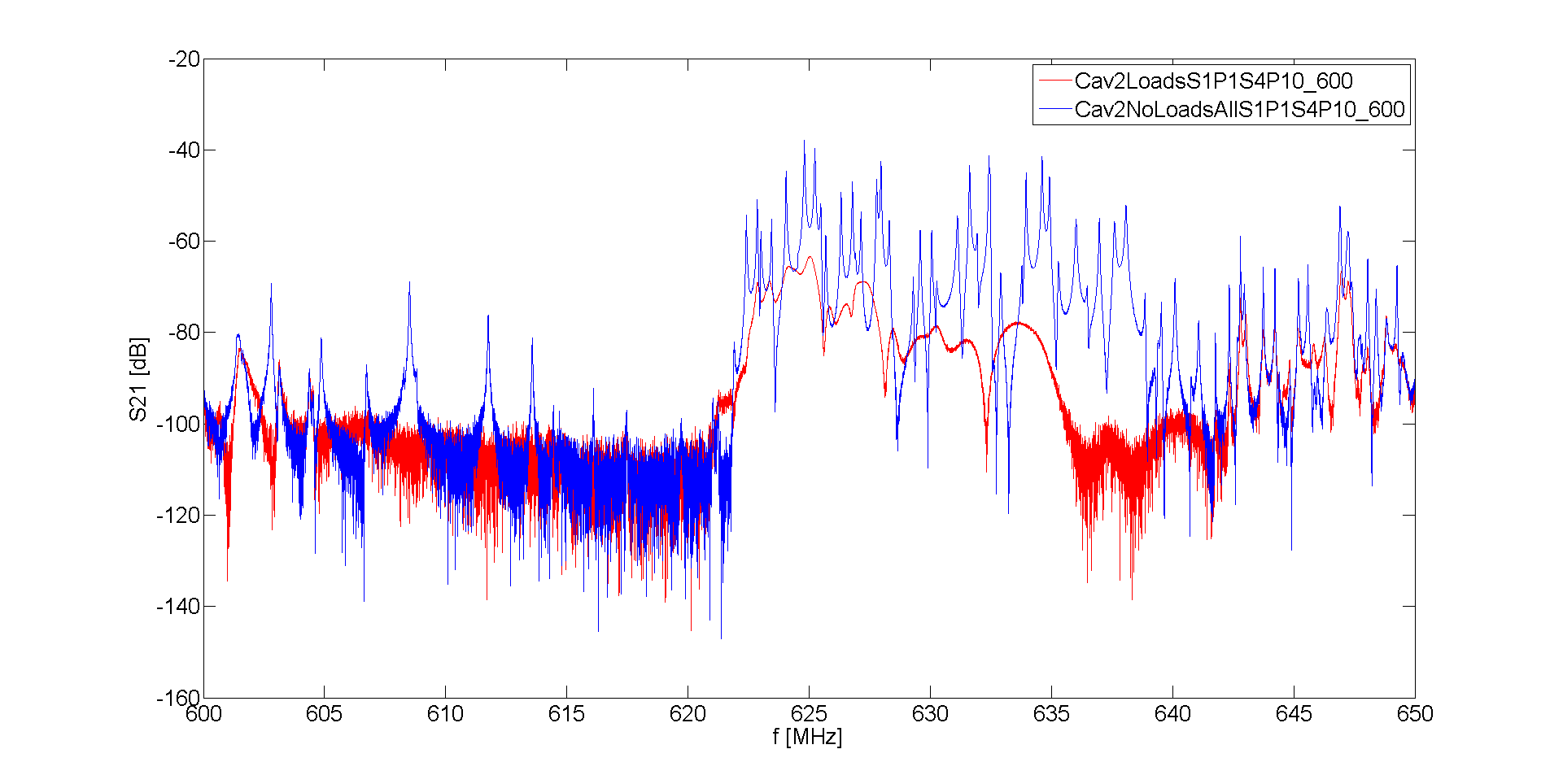 S1
S2
S3
S4
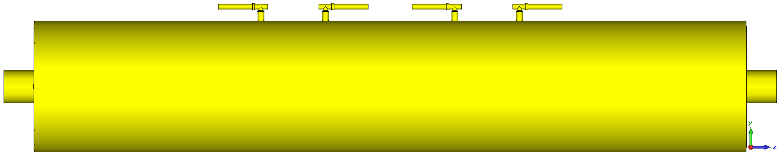 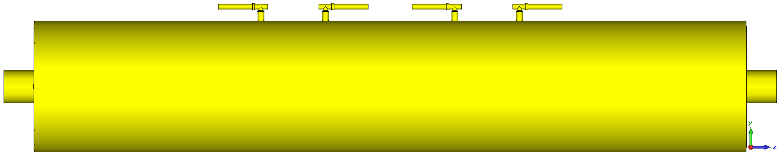 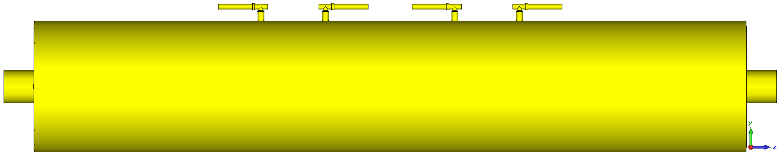 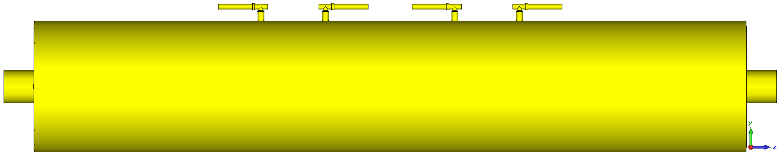 Goal 1: Measurement based verification
628 MHz dampers: Effect on 938 MHz
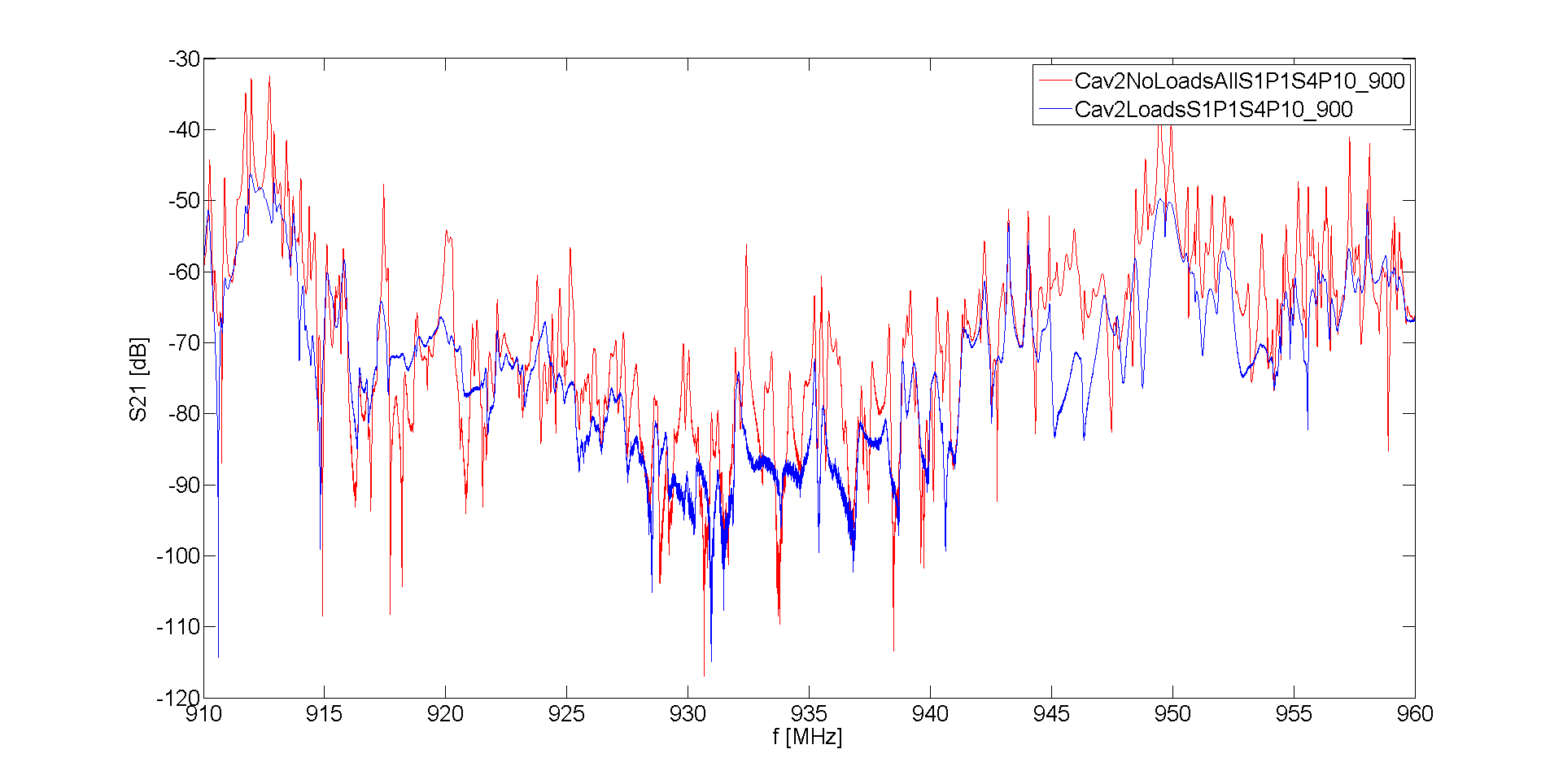 S1
S2
S3
S4
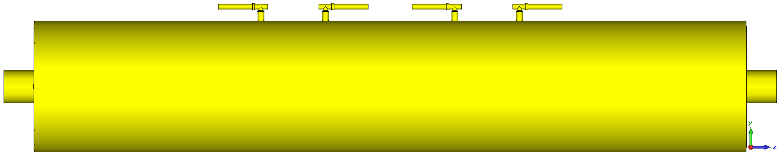 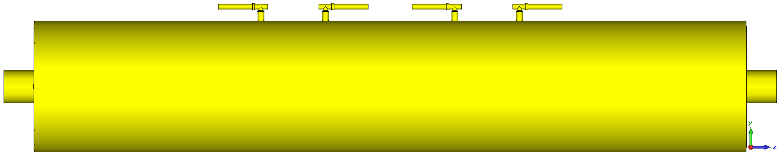 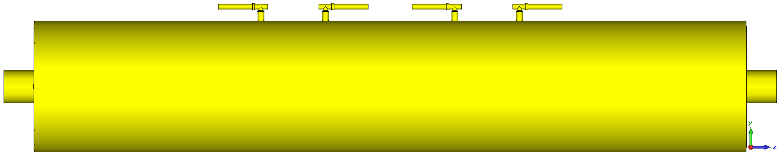 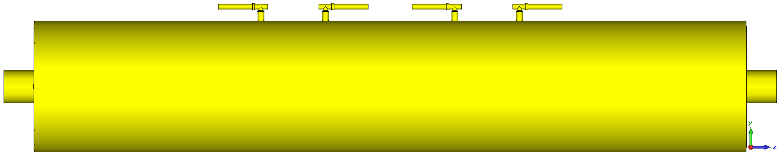 S11 on the feeder line: Cavity side
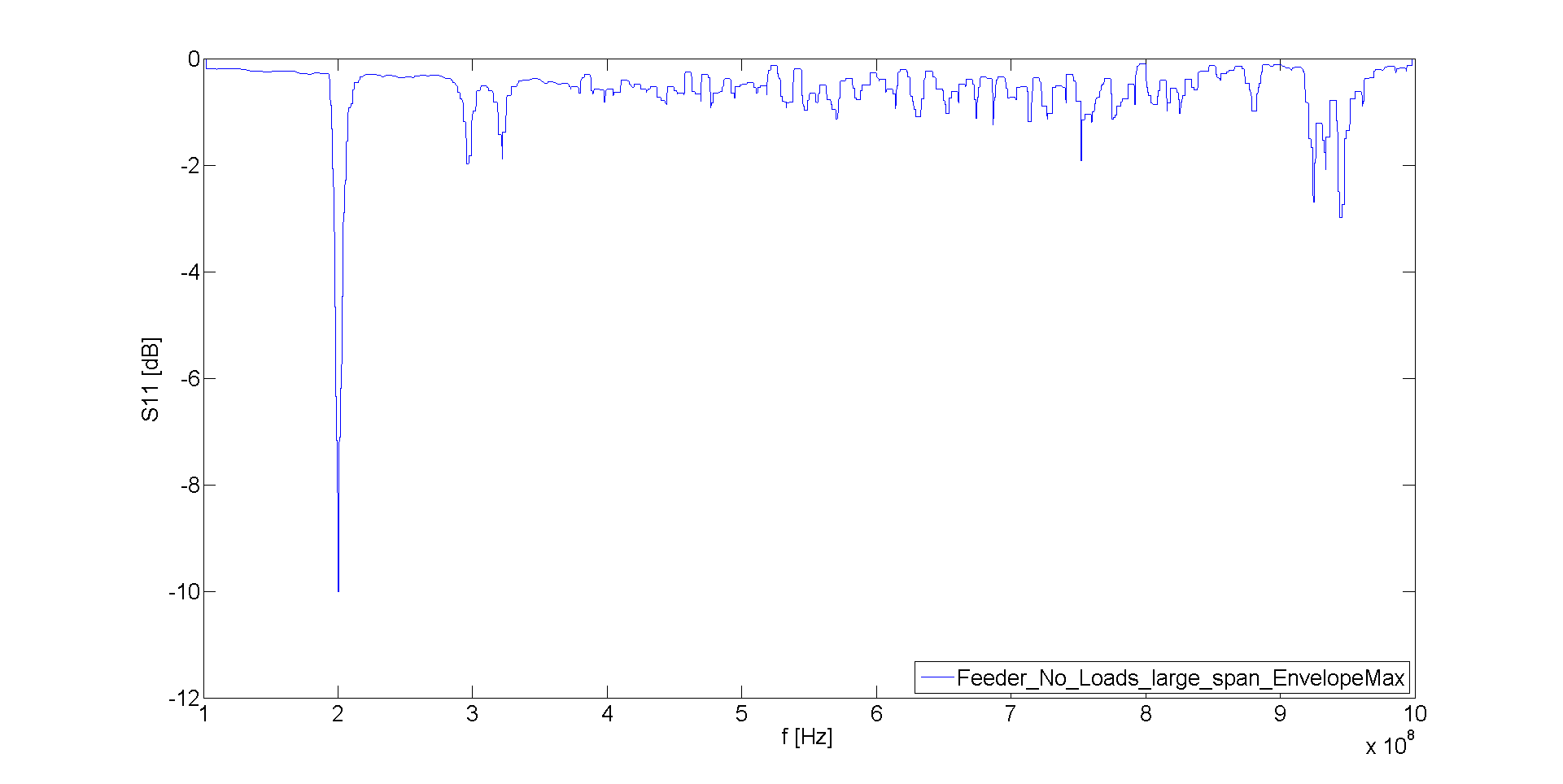 100 MHz
1000 MHz
628 MHz
2nd passband
938 MHz: Some dB loss
FPC @ 200 MHz
Alternatives for improved HOM damping(Ya. Shashkov)
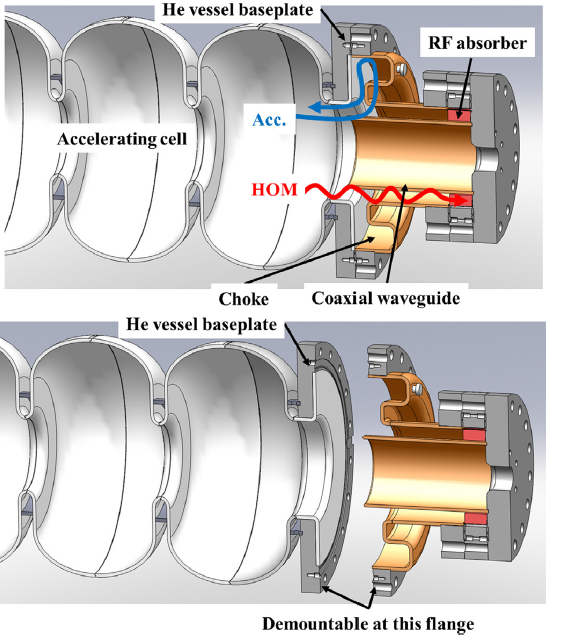 Coax line in beampipe 
	with ferrite absorber
Specific ferrite 
	TT2-111R
HOM f-shift to reduce R/Q:
Antenna length / trimming the stems
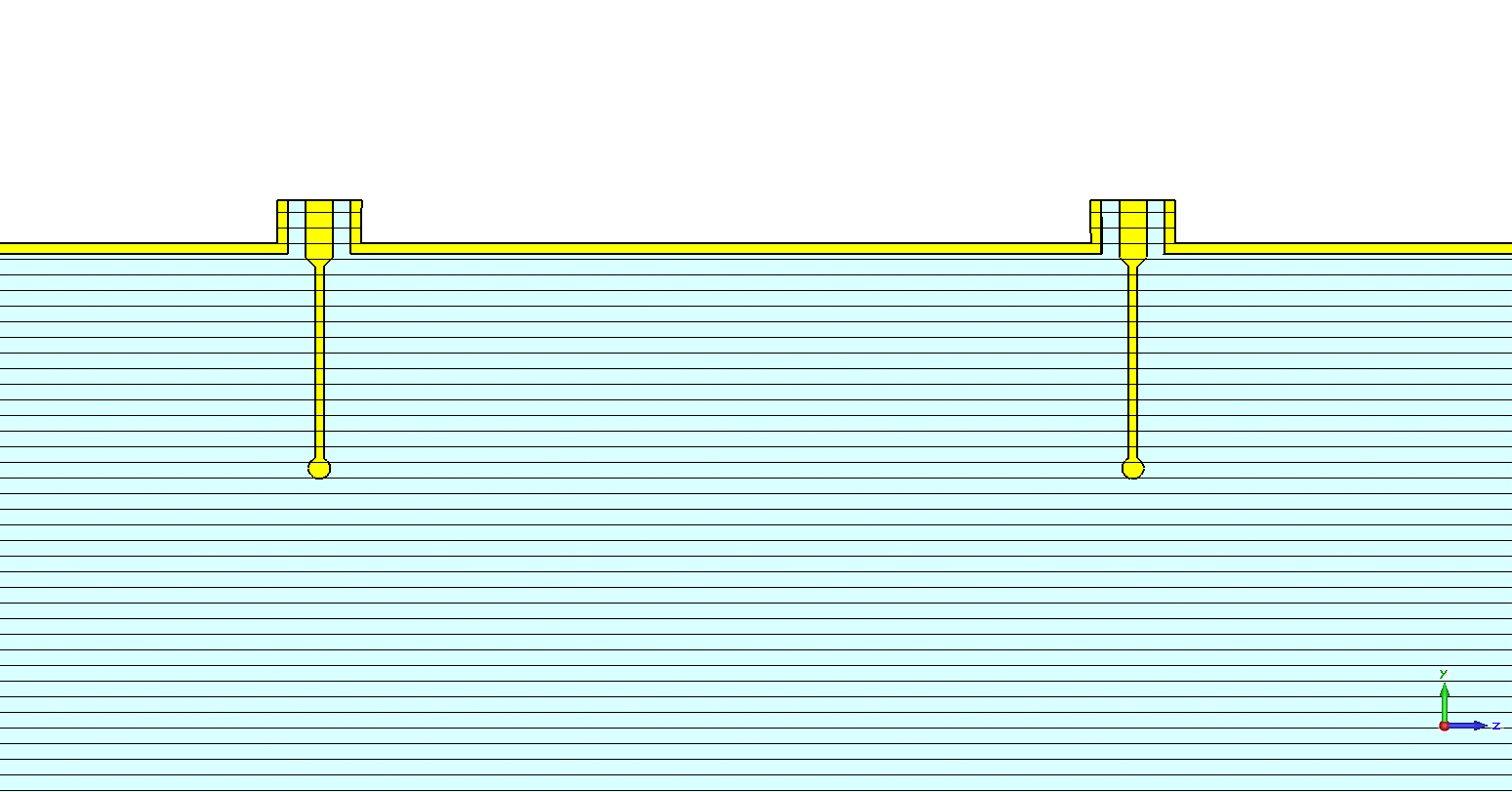 Magnetic field
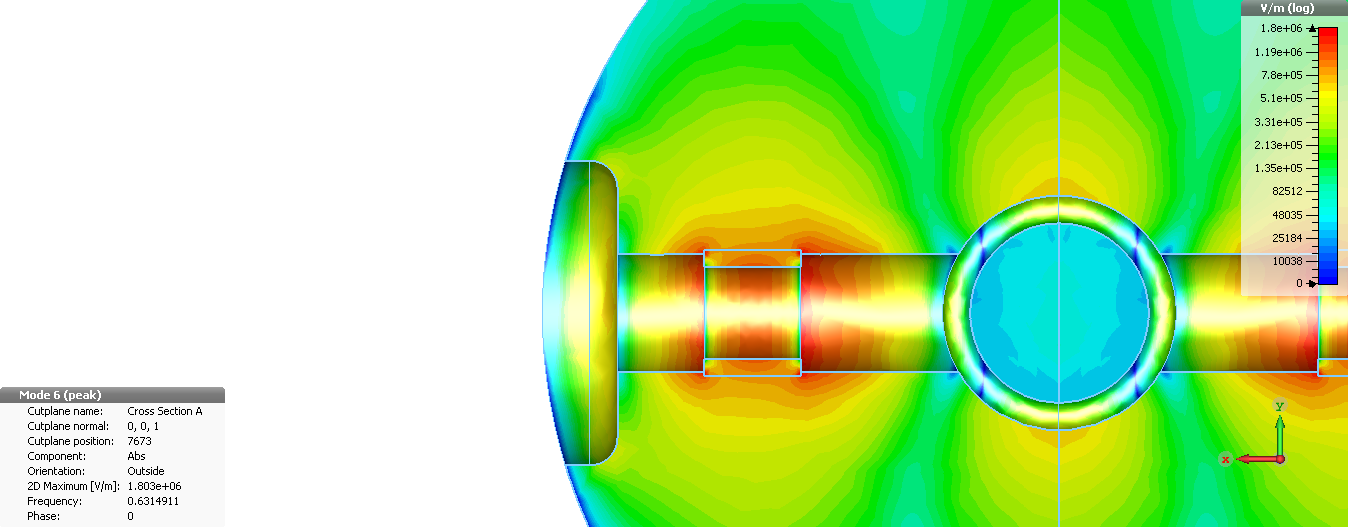 Electric field
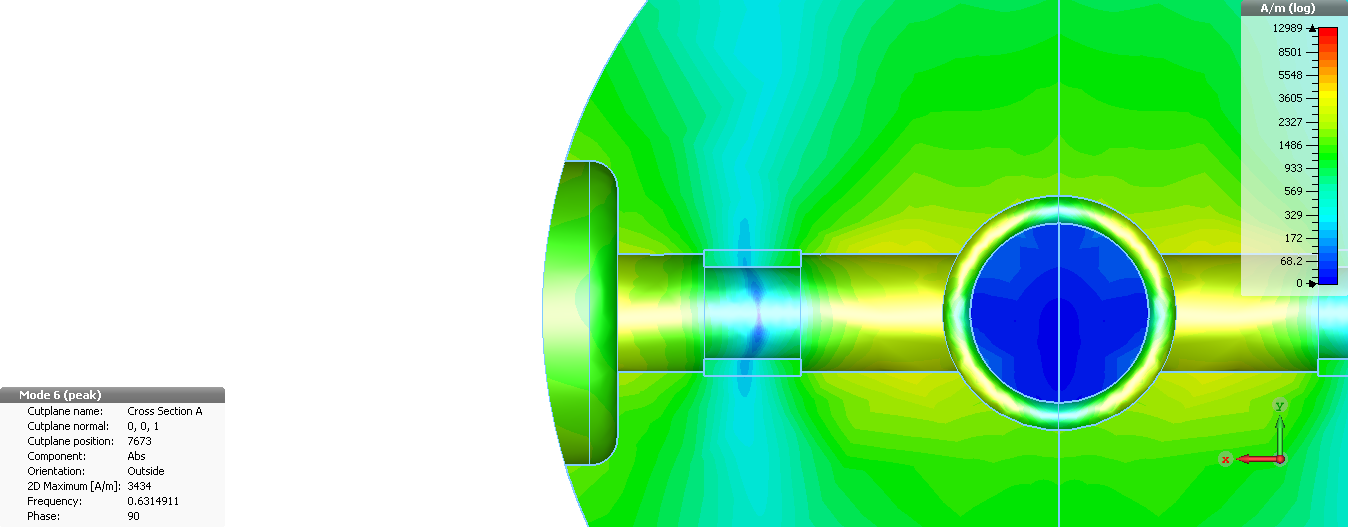